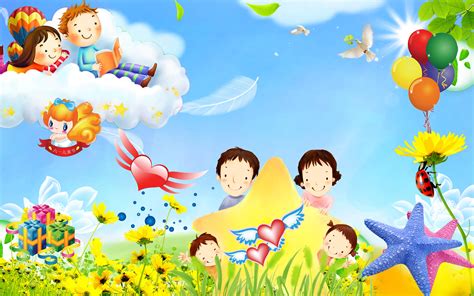 Муниципальное бюджетное дошкольное образовательное учреждение детский сад  комбинированного вида № 4 станицы Крыловской муниципального образования Крыловский район
 
                     Один день из жизни средней группы.


                -КАК ЖИВЕШЬ?
                 -ВОТ ТАК!!!






Подготовила воспитатель МБДОУ № 4 Власова Елена Владимировна
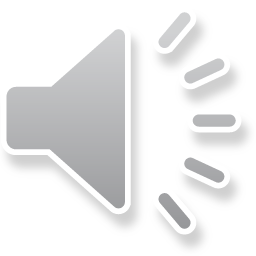 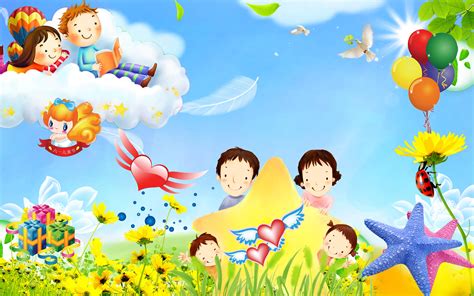 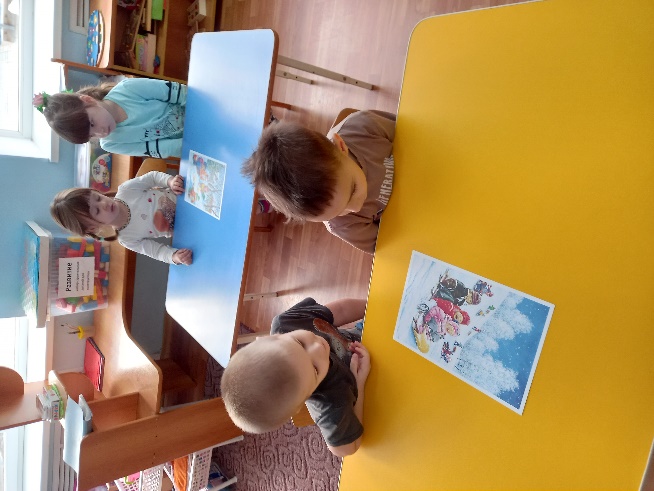 Детский сад, детский сад…
Почему так говорят?
Потому, что
Дружно в нем, 
Мы одной семьей растем!!!
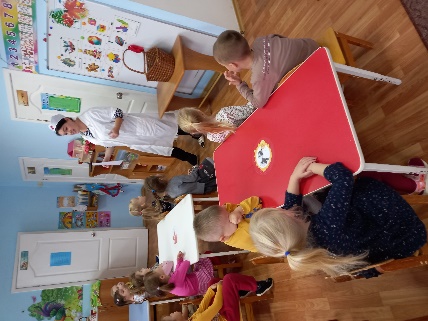 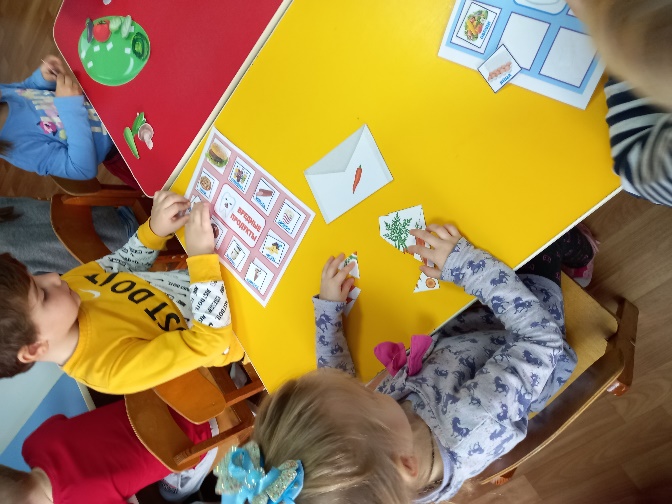 Мы играем целый день,
И нам совсем это не лень!
В детском садике прекрасном,
Отдыхают дети классно!
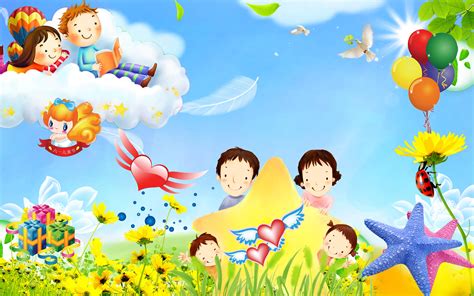 Собрались ребята в круг,
Я твой друг и ты мой друг
Дружно за руки возьмемся
И друг другу улыбнемся.
Чтобы было все в порядке
Утро мы начнем с зарядки.
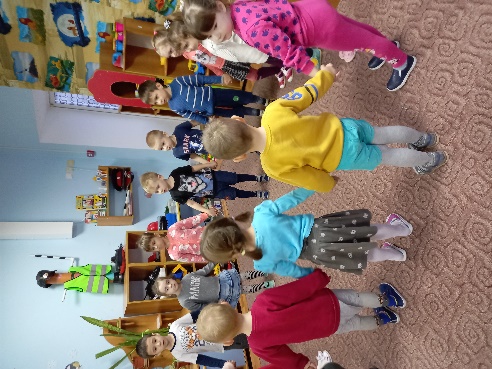 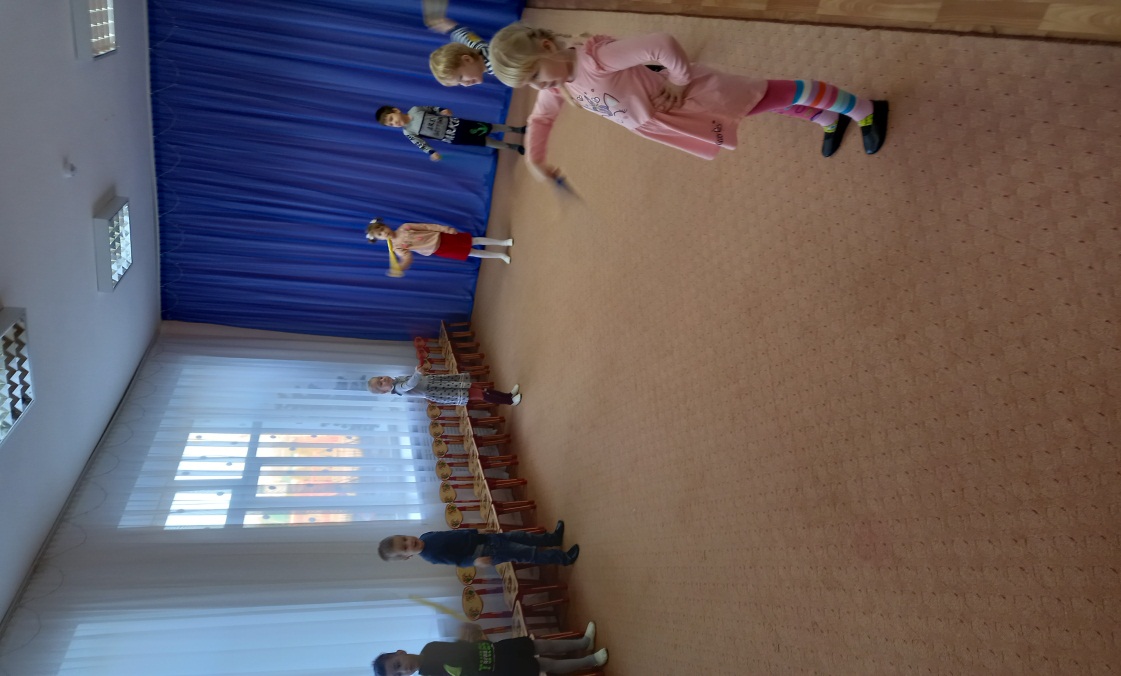 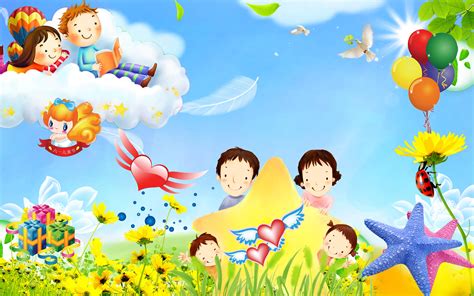 Мы за столиком сидим
Вкусный завтрак мы едим.
Постарались повара
Приготовили с утра.
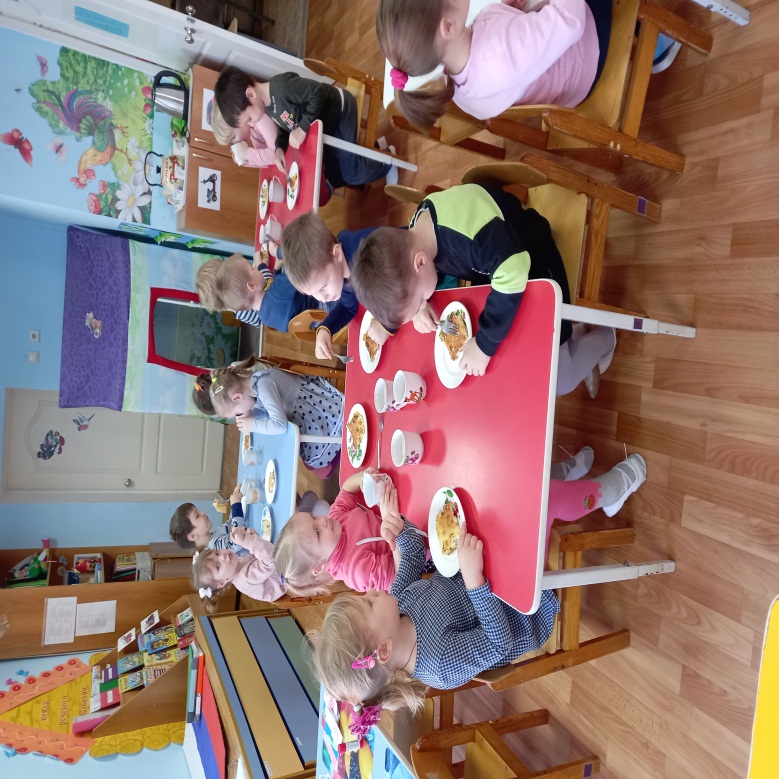 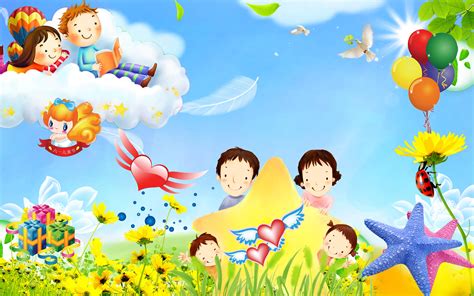 Как-то раз в конце зимыПосадить решили мыВ землю репчатый лучок,Золотистый бочок.
Дружно принялись за делоИ работа закипела.
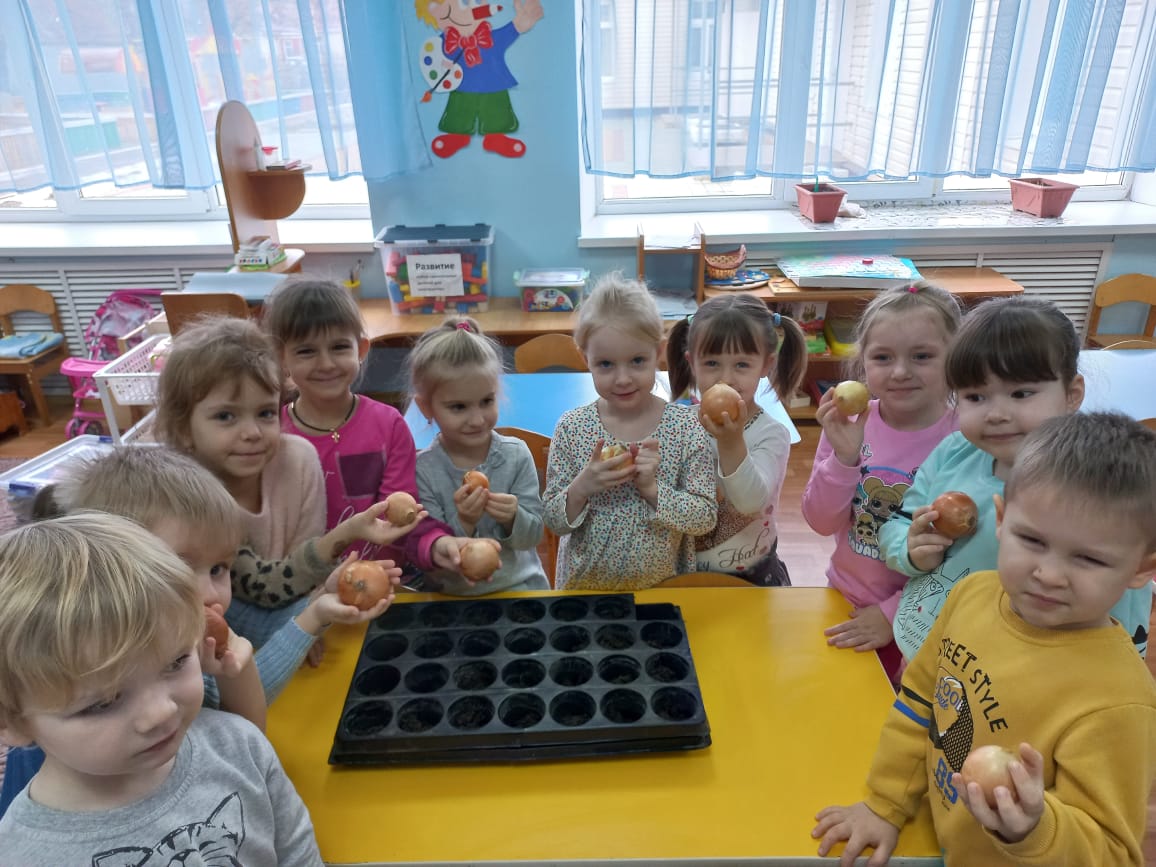 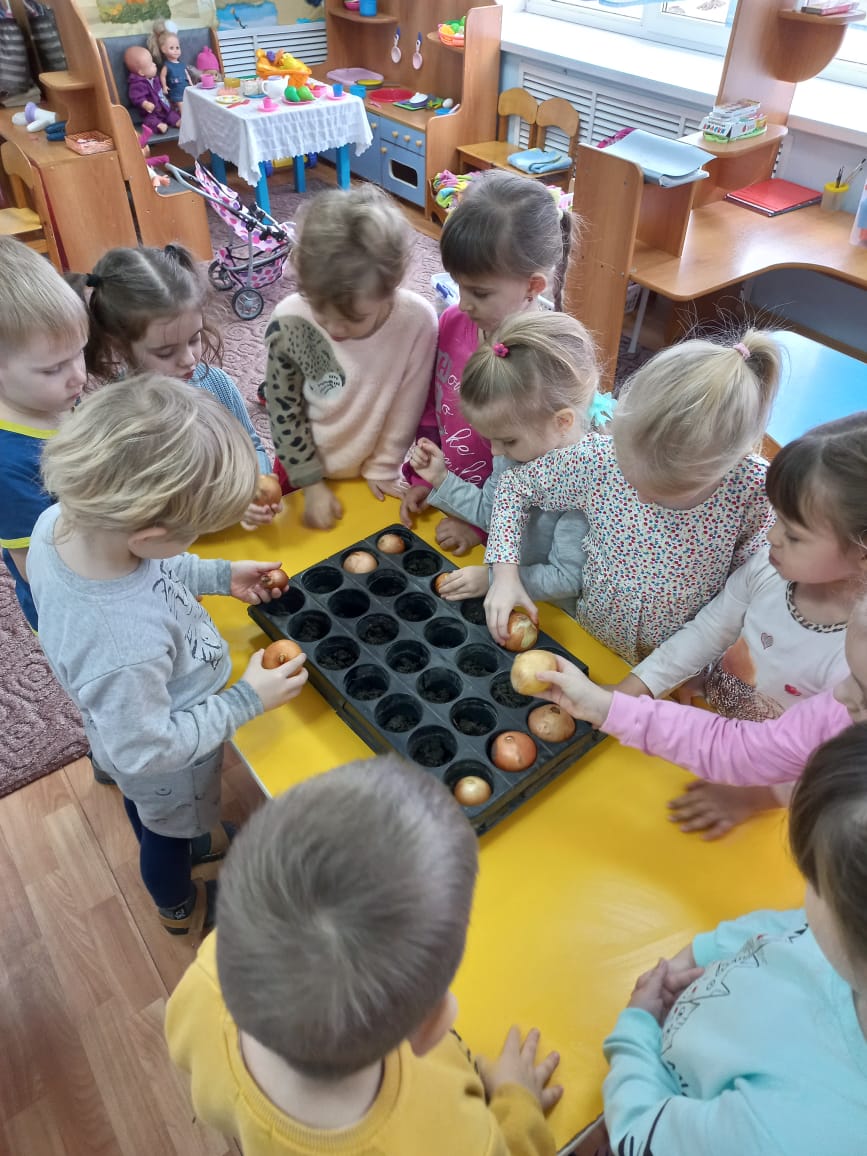 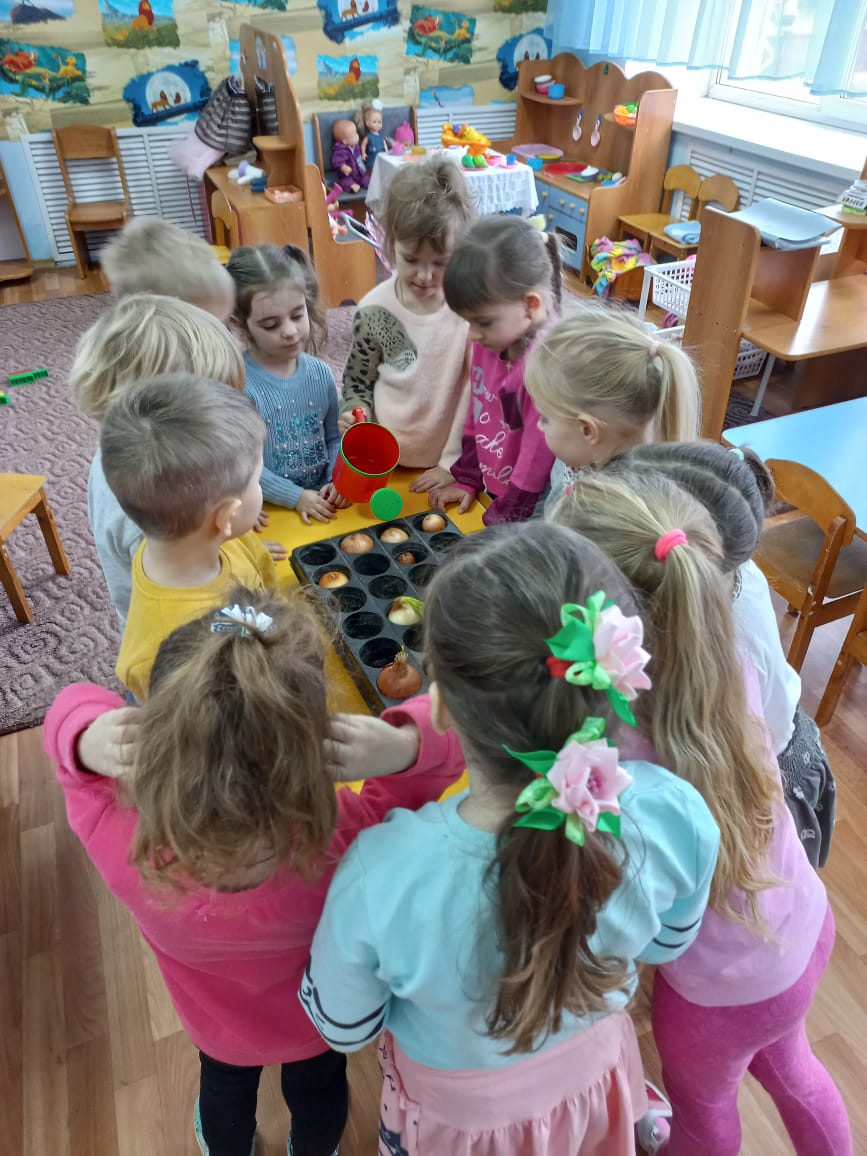 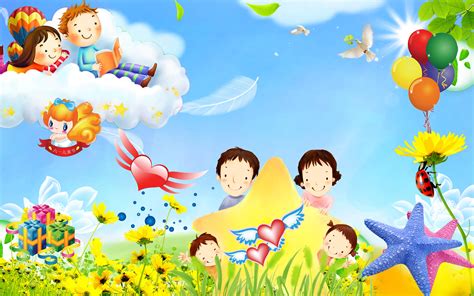 За окном лежит снежок.
Воет ветер-ветерок.
На деревьях нет листвы,
Шапки снежные легли.
Нет тепла, цветочков нет.
Как скучаем мы по лету!
А давайте-ка, ребята,
Мы посадим огород!
Пусть зелёный огород
Лето в группу принесёт!
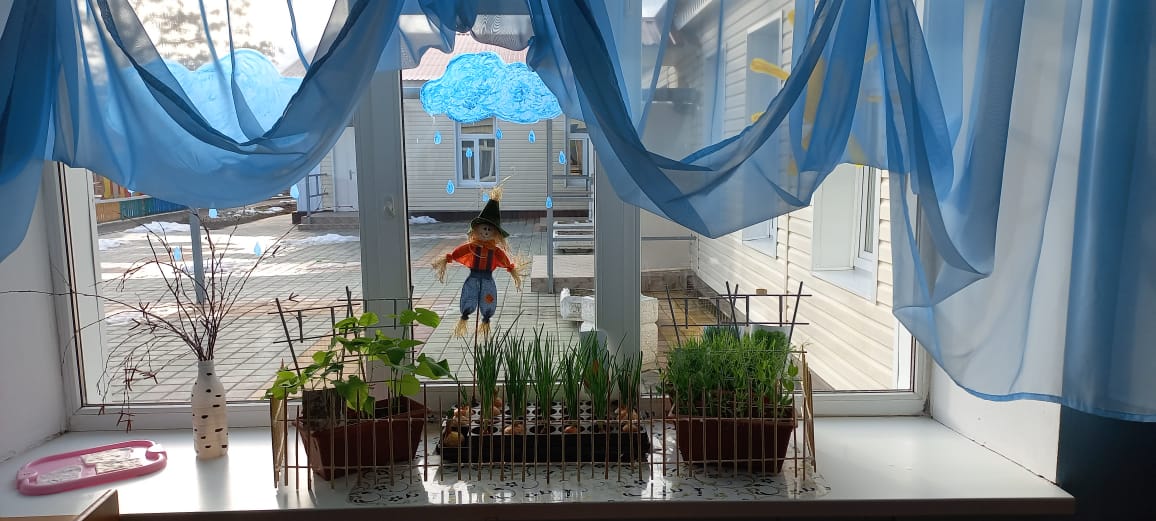 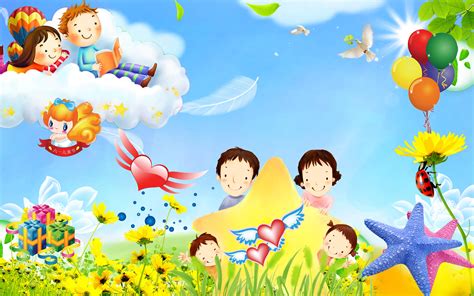 Танцевать  и петь сегодня будем,
Музыку мы очень любим!
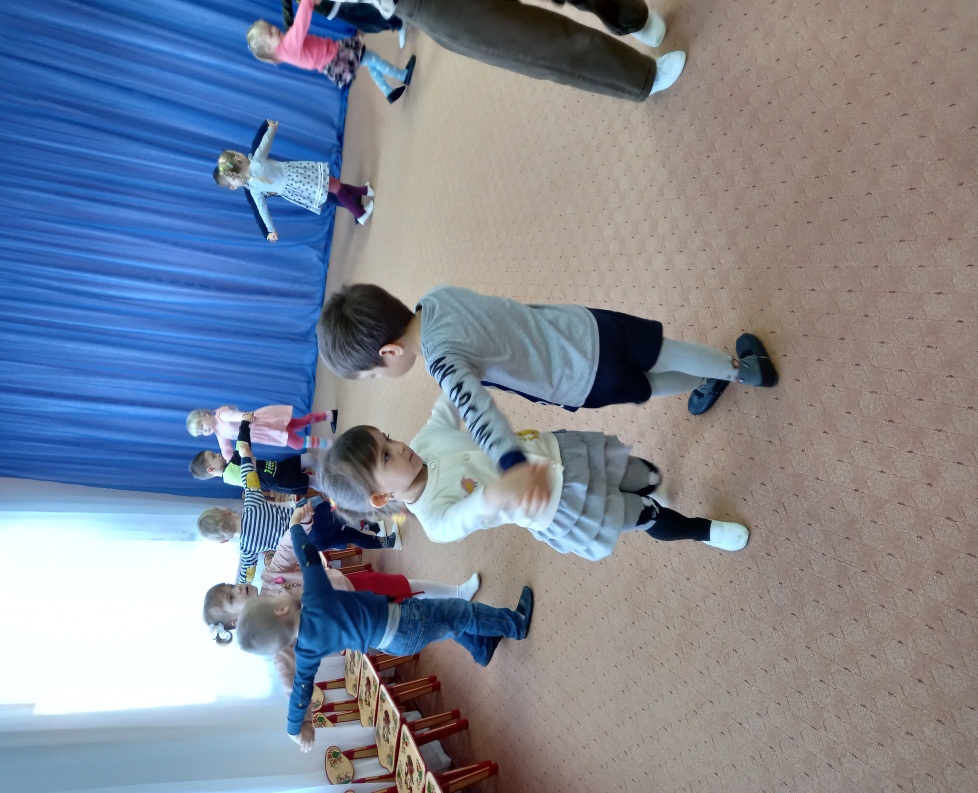 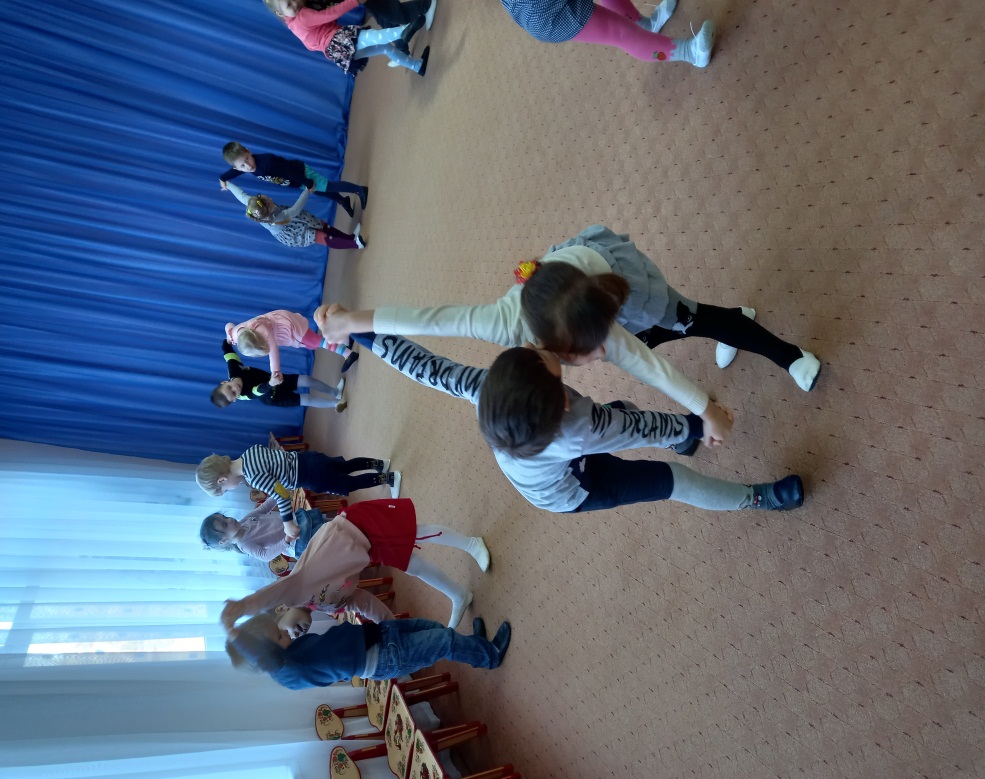 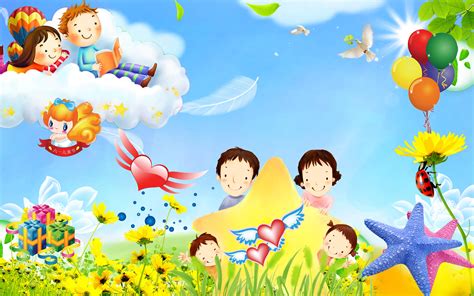 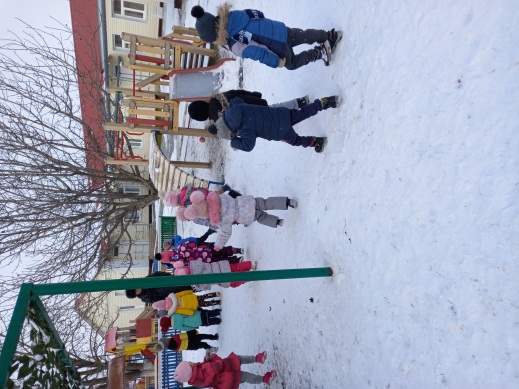 Для чего на улице
Деточкам гулять?
Чтобы щечки на лице
Солнцу подставлять.
Чтобы бегать как зверушки
И как птички щебетать.
Чтоб в любимые игры
Было весело играть.
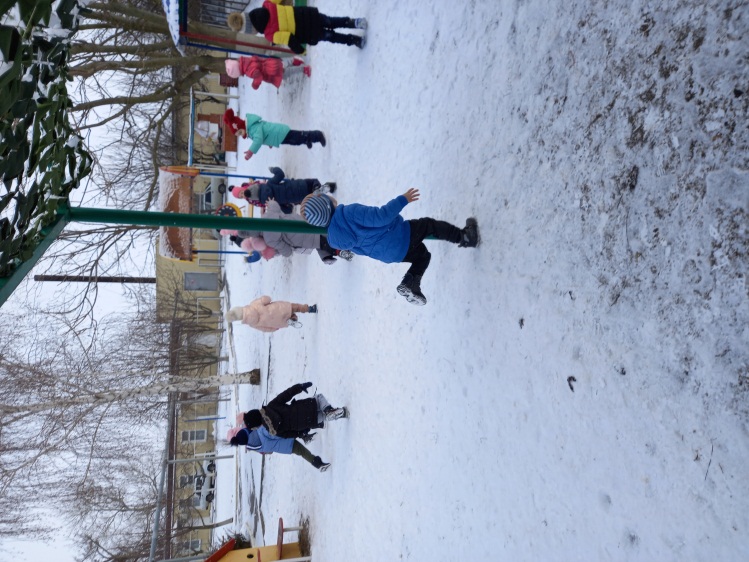 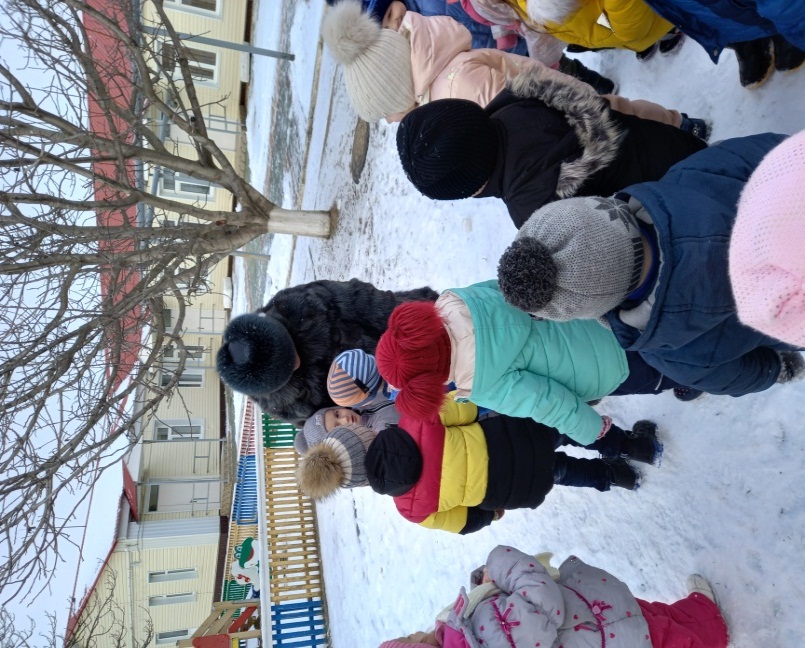 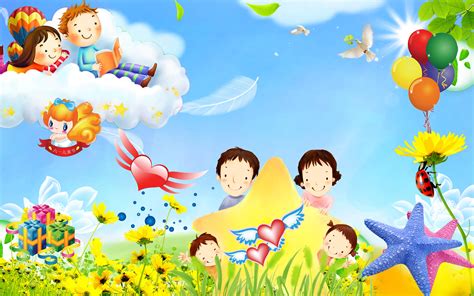 Свежий воздух малышам
Нужен и полезен –
Помогает их носам
 Избежать болезней.
Мы построились по парам,
Дружно за руки взялись,
Зашагали на прогулку:
-Эй, народ! Посторонись!
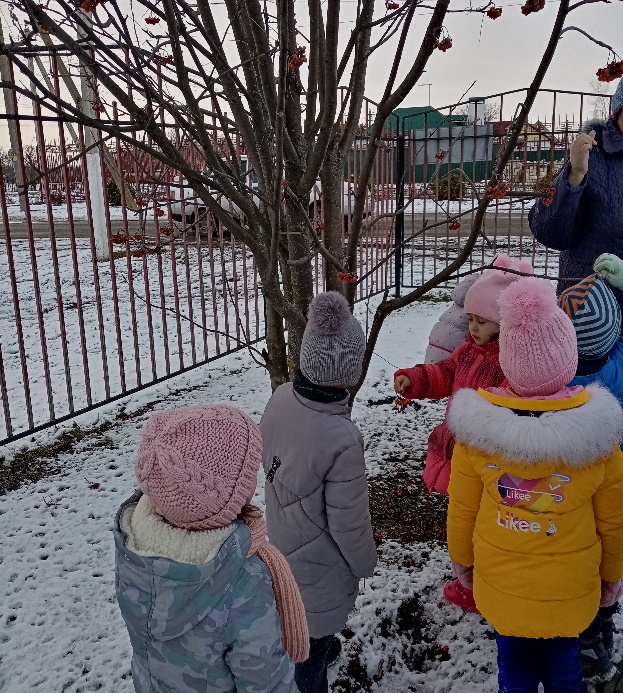 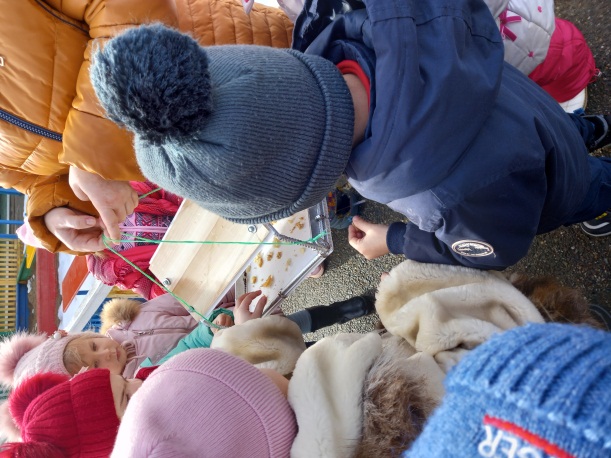 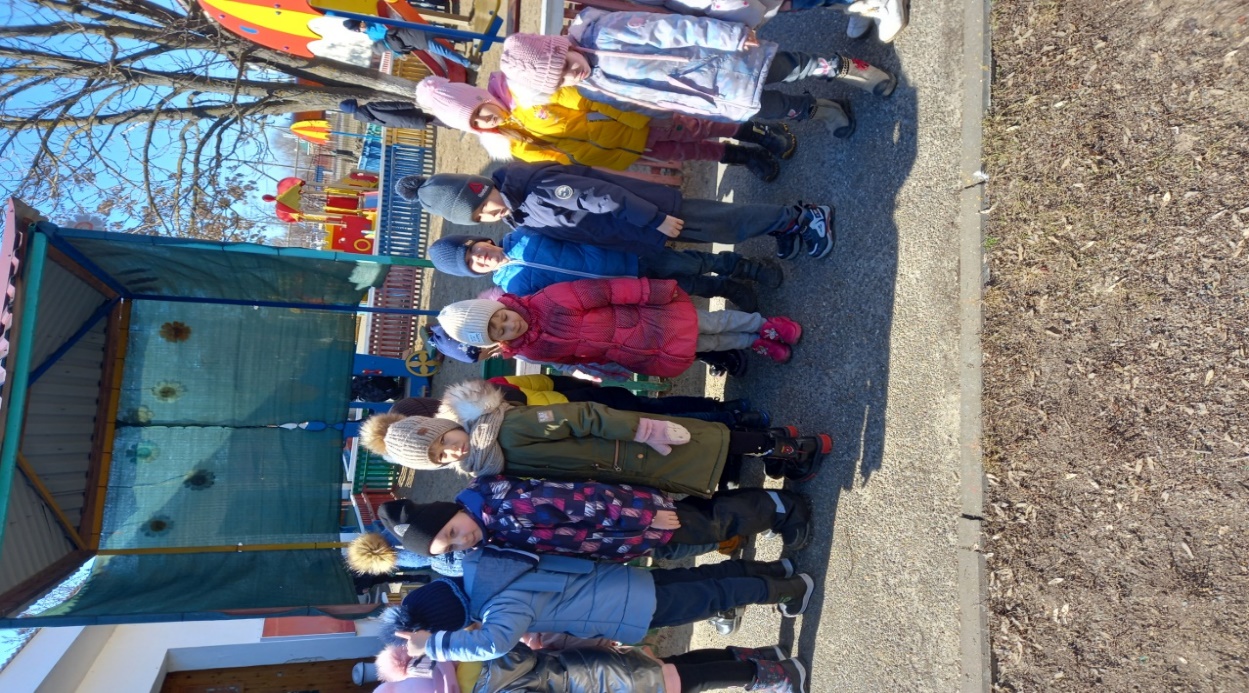 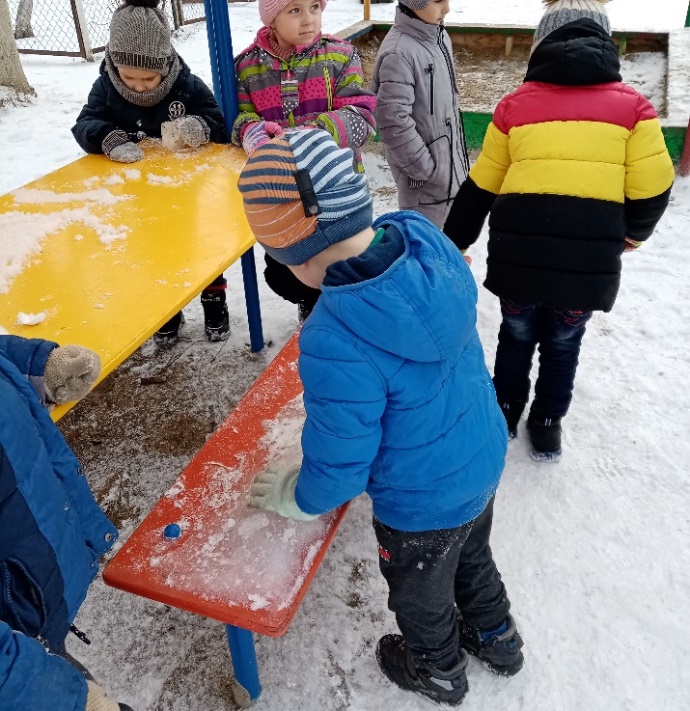 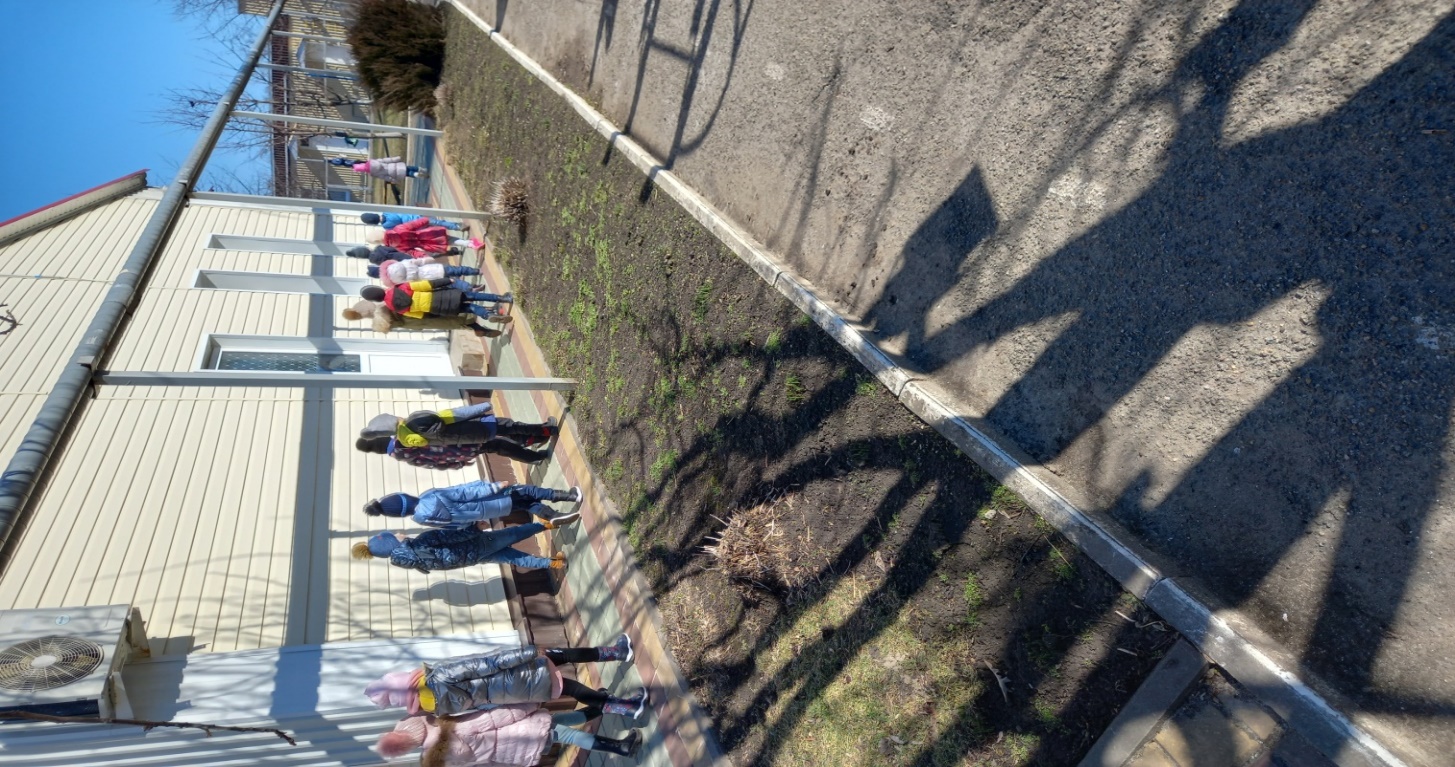 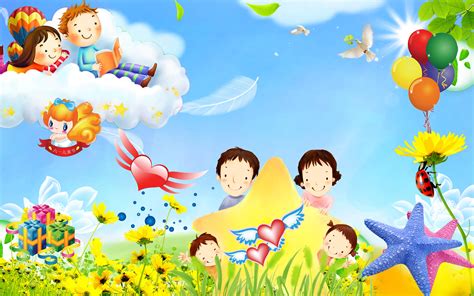 Поиграли, порезвились,
Пообедать мы решили.
Вкусно здесь готовят нам.
Слава нашим поварам!
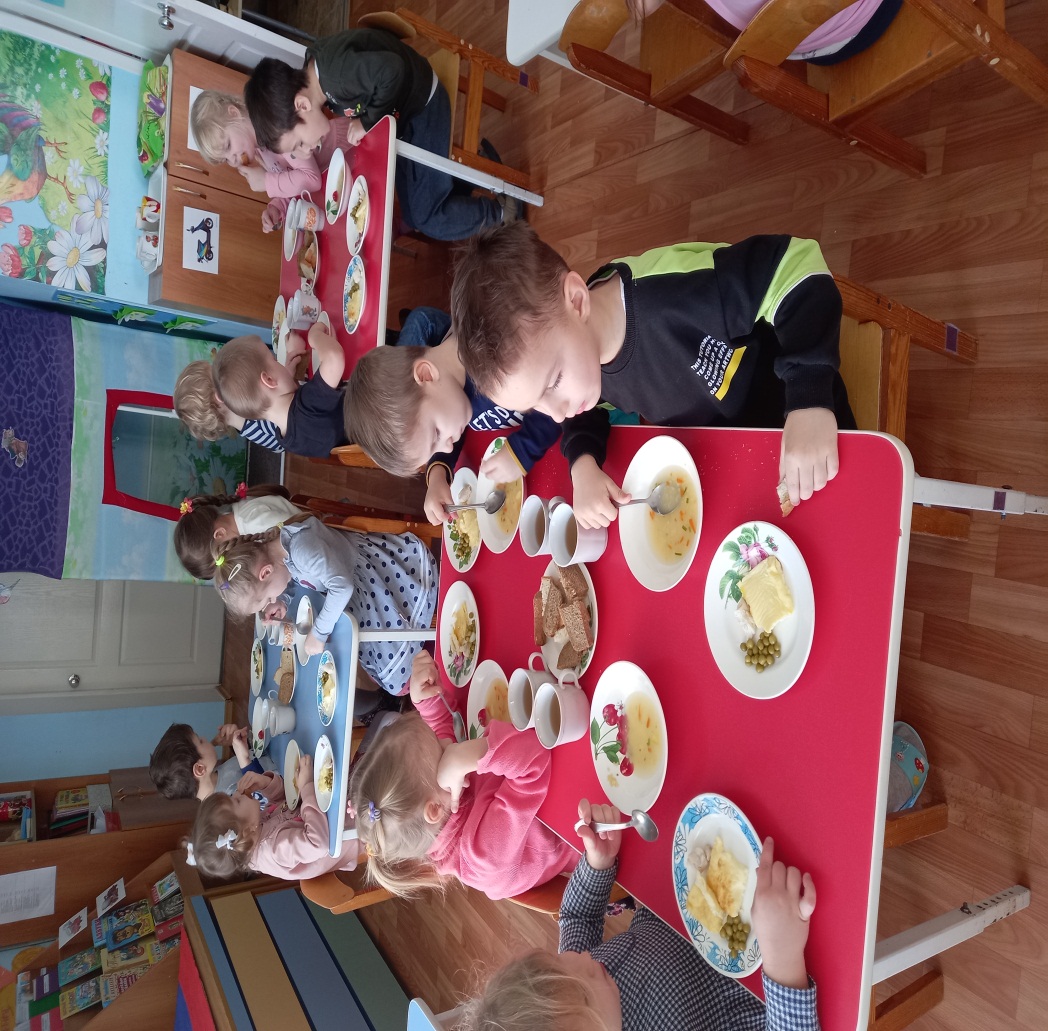 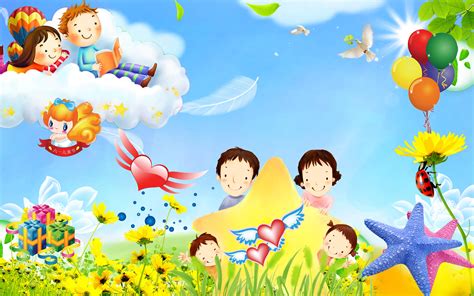 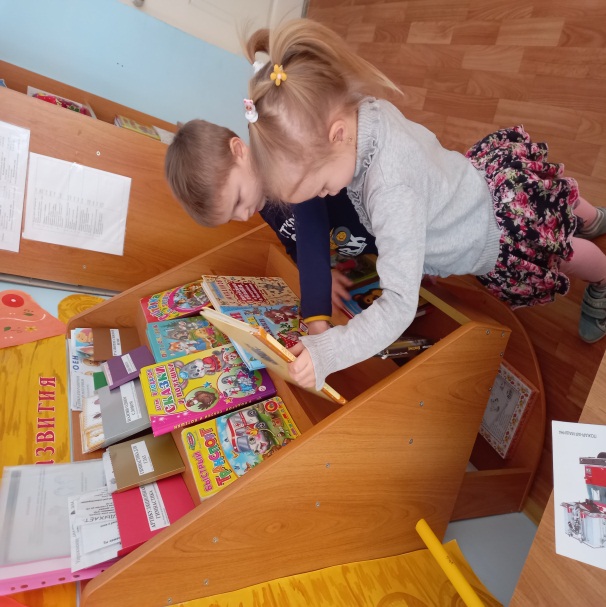 Можем мы читать и книжки.
     Мы же дети,
Все познать хотим на свете.
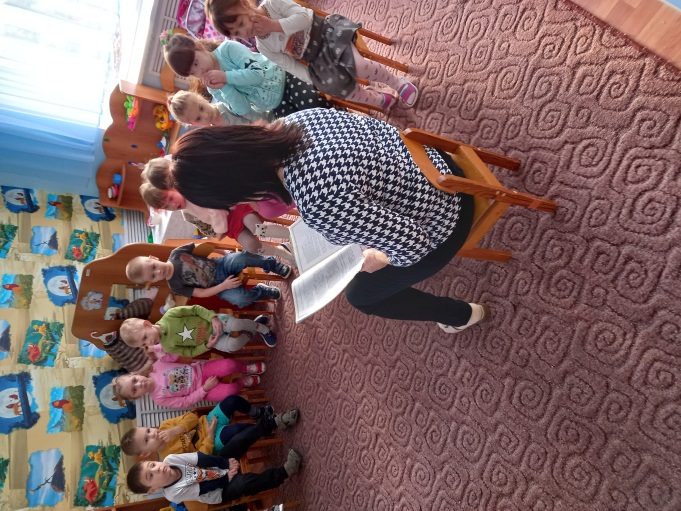 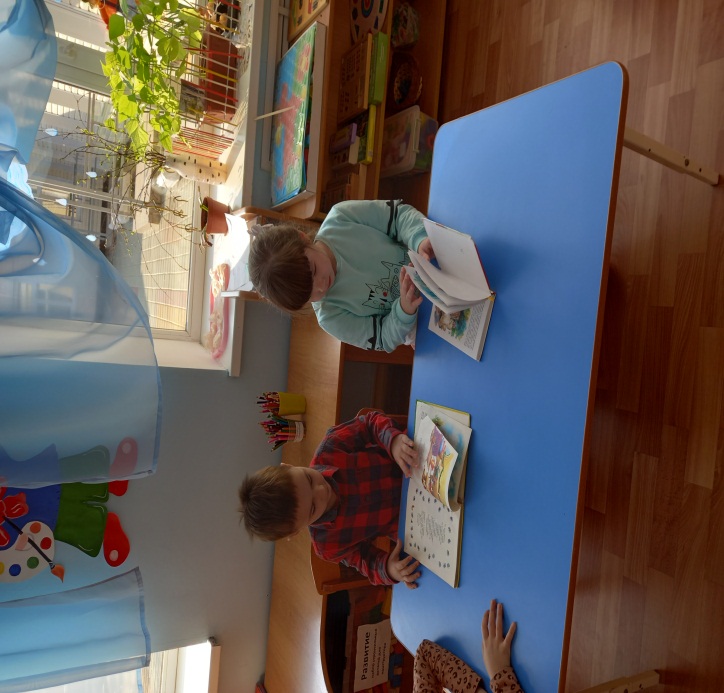 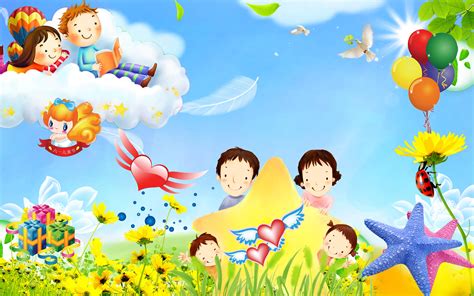 Ножки гуляли, тоже устали,
Глазки устали, спать им пора.
Все мы ляжем под одеяло:
Ножки, и глазки, и я!
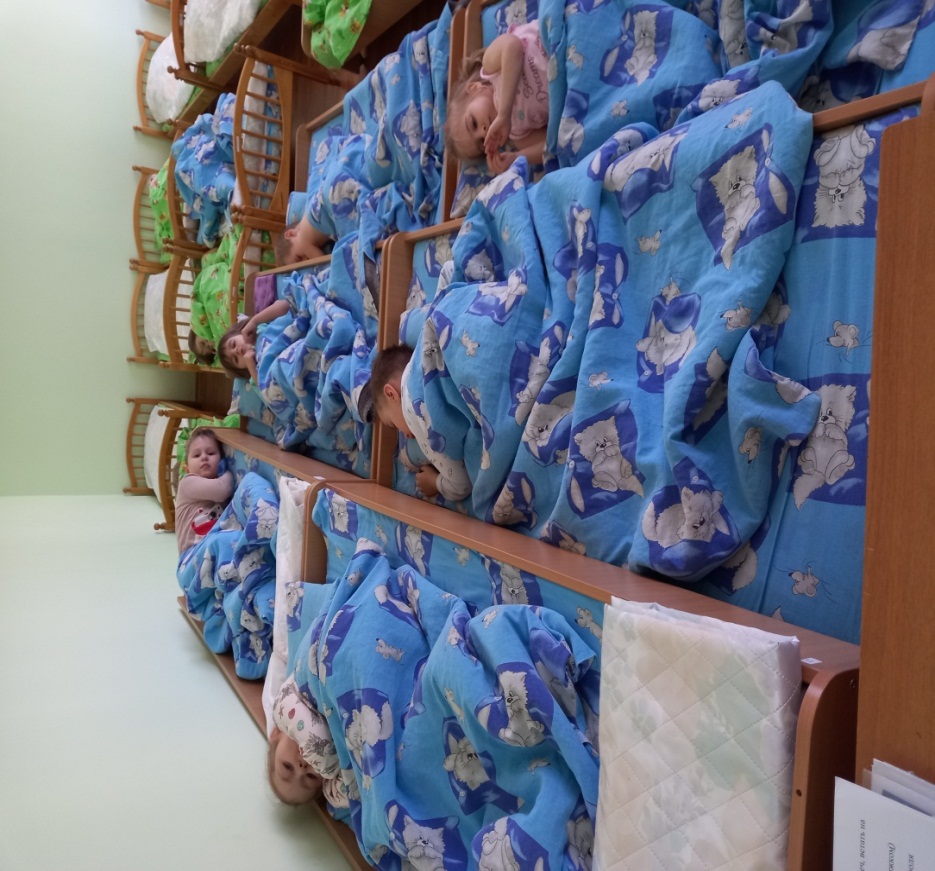 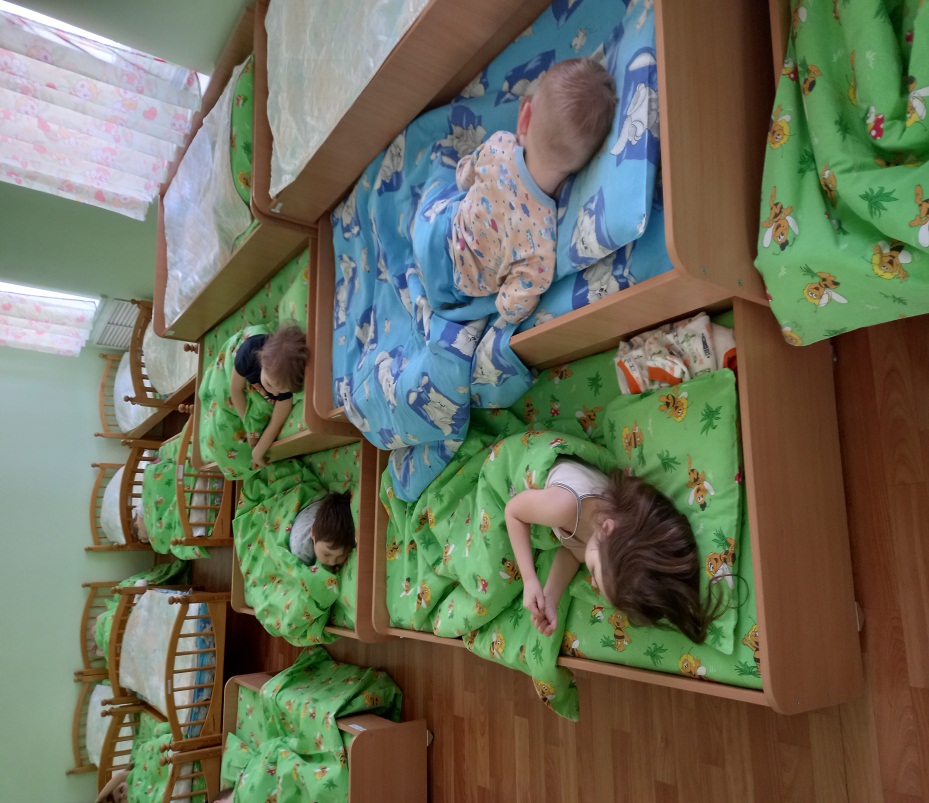 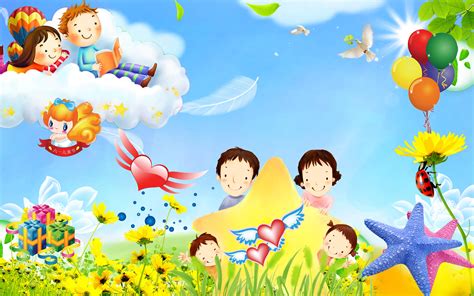 Любим мы не только бегать,
Веселиться и играть.
Кроме этого мы очень любим,
Очень любим рисовать!
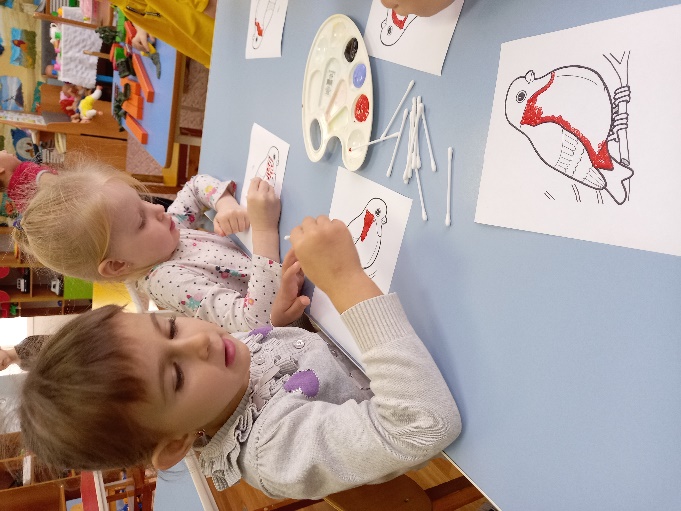 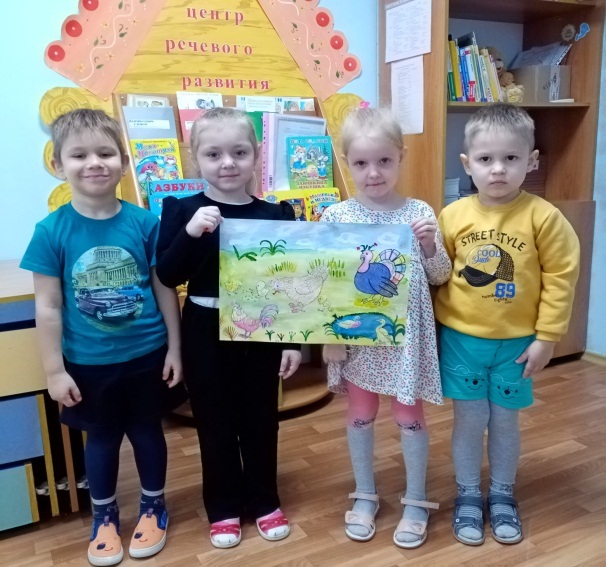 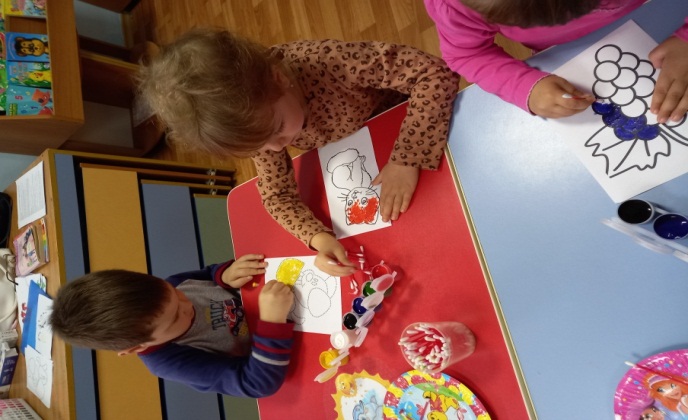 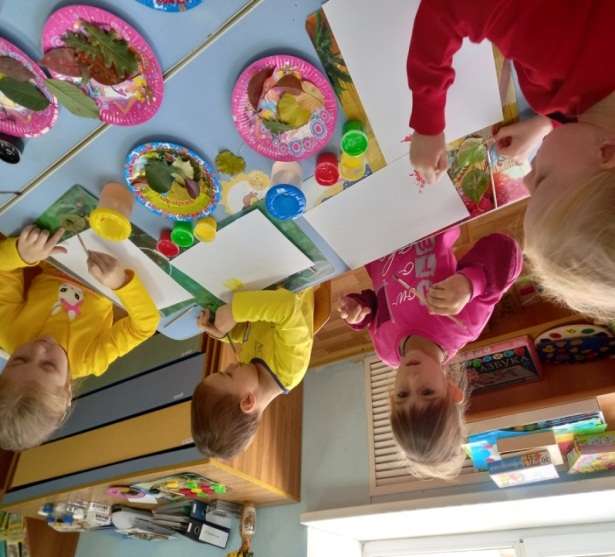 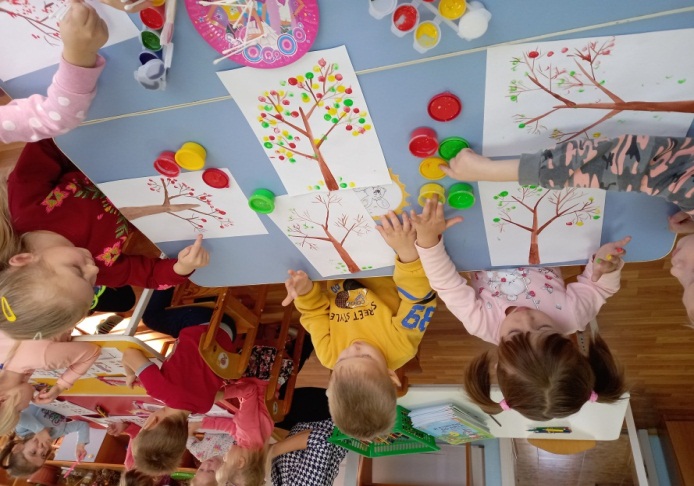 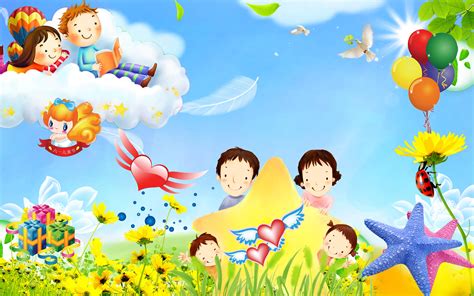 Теплою водою
Ручки чисто мою.
В руки мыло я возьму
И ладошку им потру.
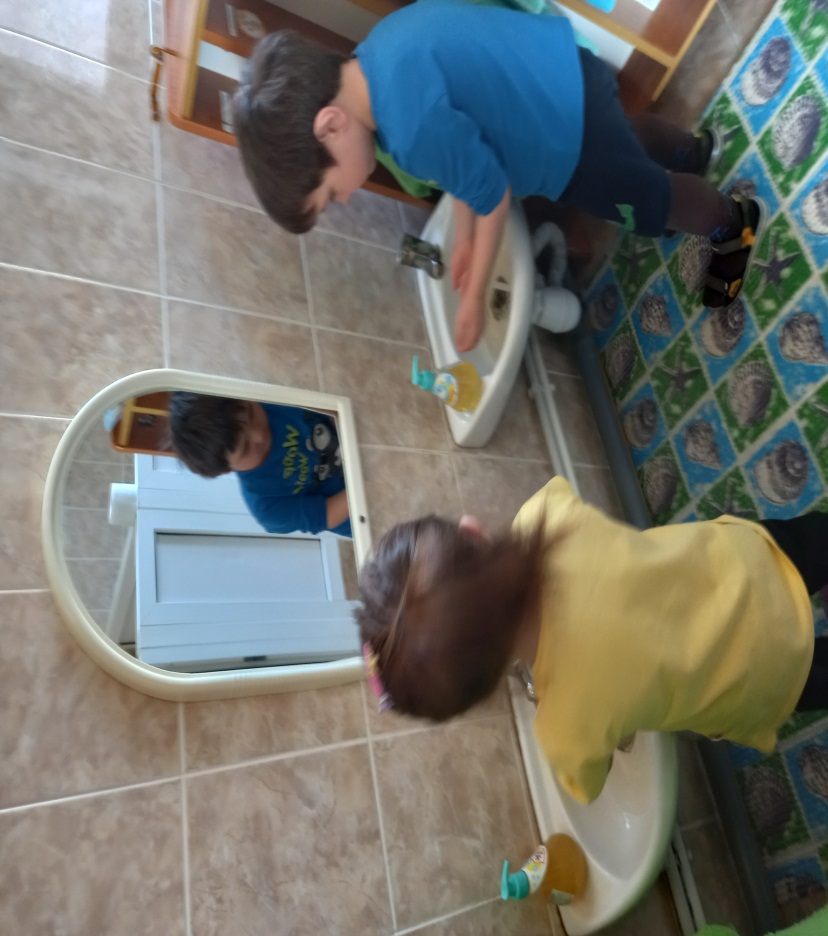 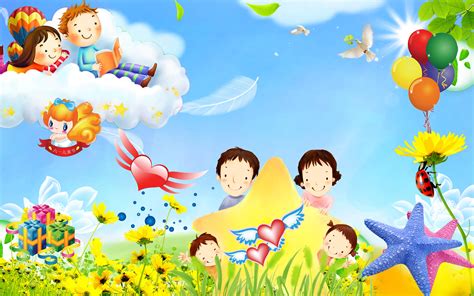 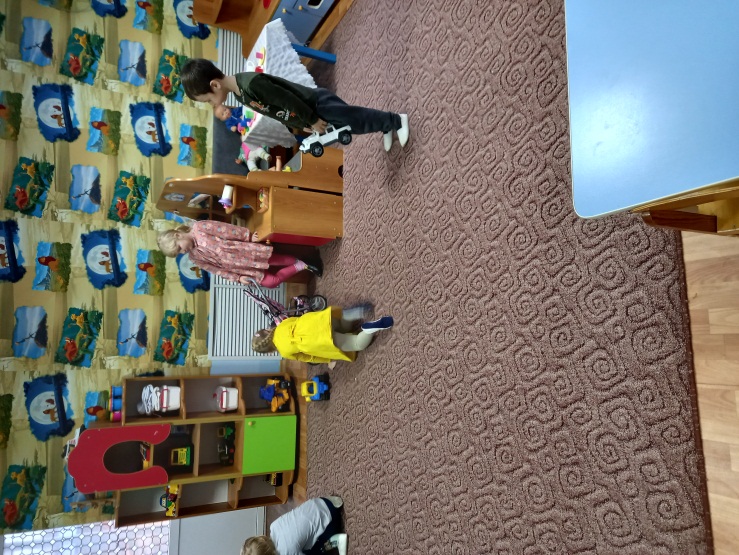 Если будем мы скучать,
Сразу будем мы играть.
В детском садике у нас
Игр много, и все класс!
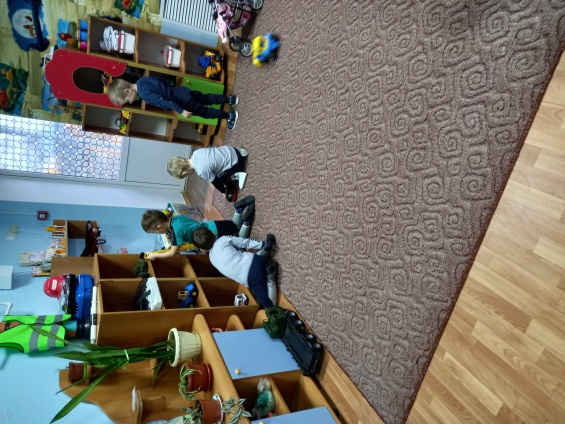 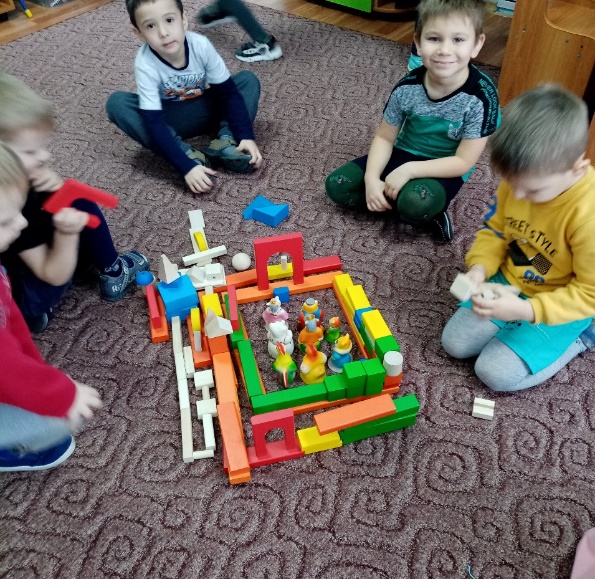 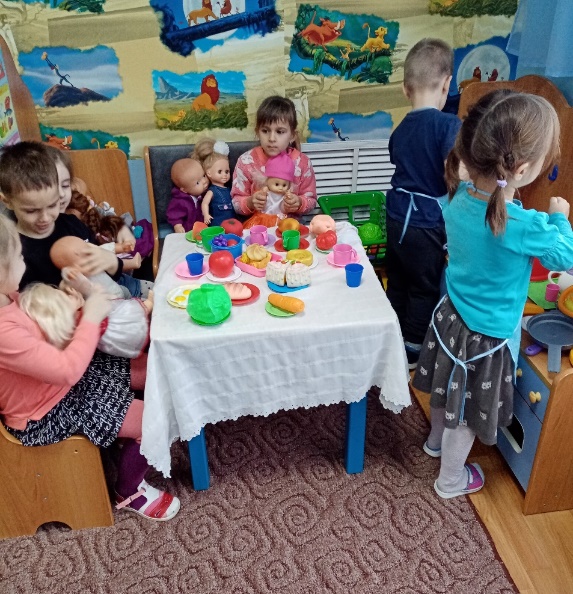 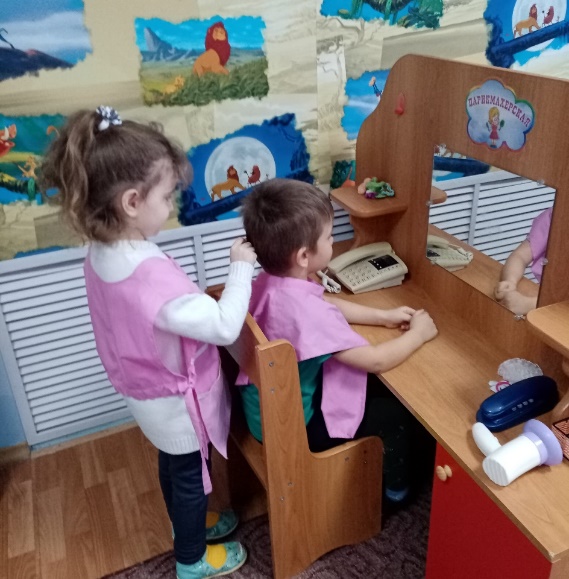 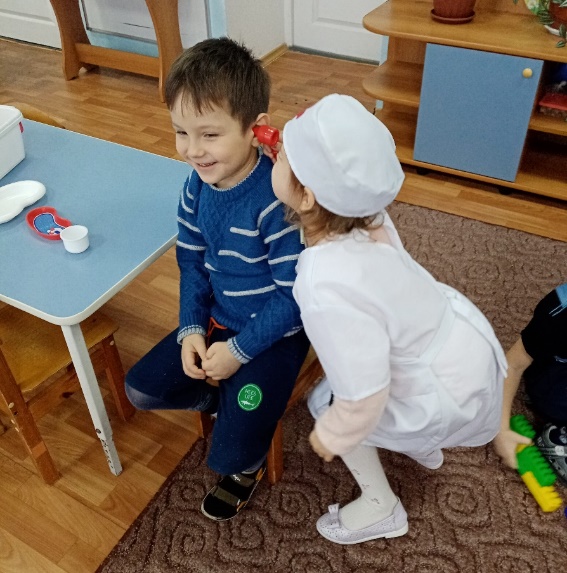 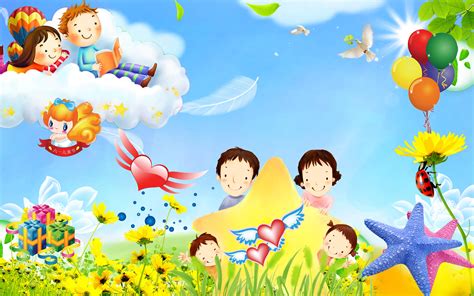 Раз, два, три, четыре, пятьСобираемся гулять.
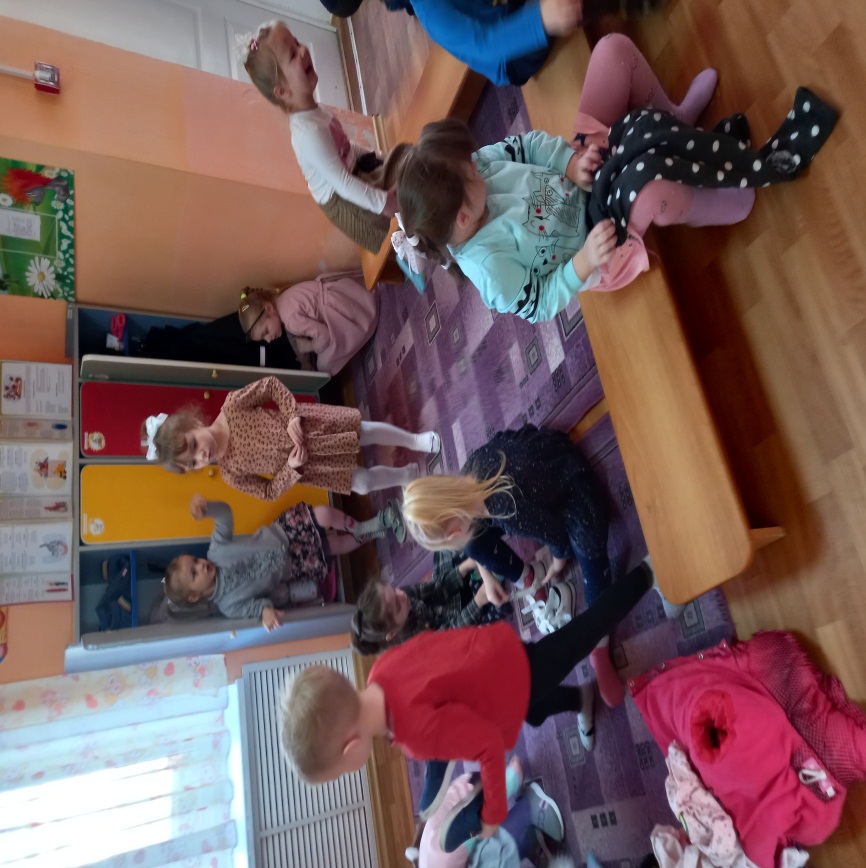 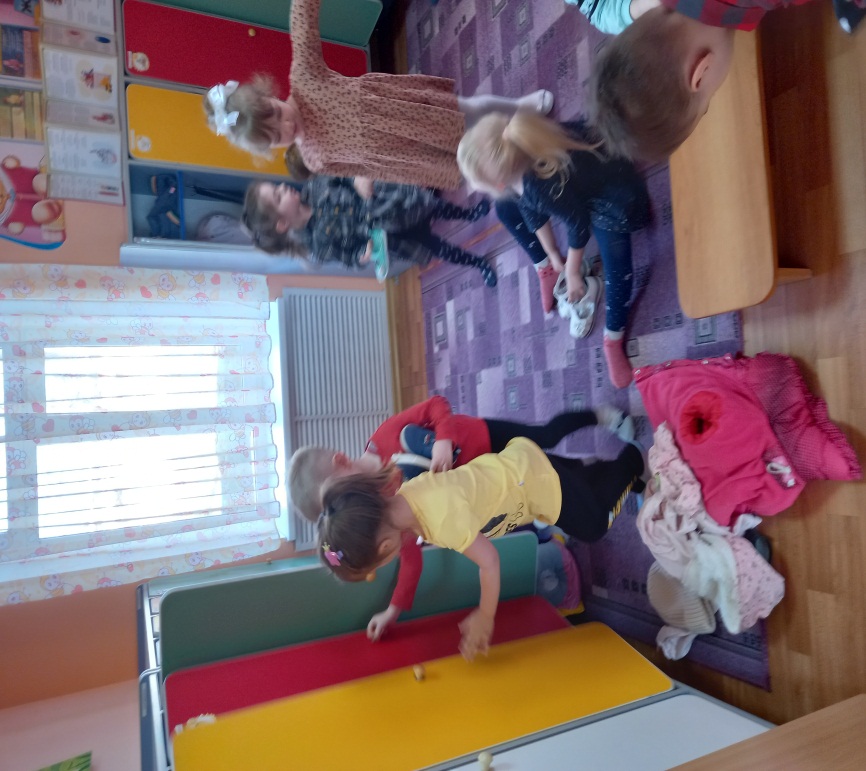 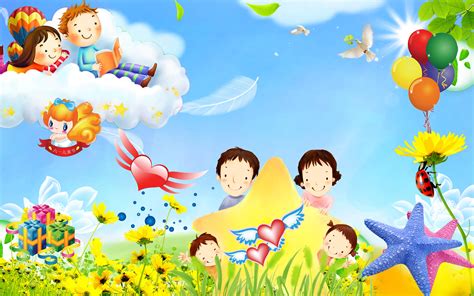 Солнце скрылось за домами,
Покидаем детский сад.
Я рассказываю маме
Про себя и про ребят.
Как мы хором песни пели,
Как играли в чехарду,
Что мы пили, что мы ели,
Что читали в детсаду.
Я рассказываю честно
И подробно обо всем.
Знаю, маме интересно
Знать о том,
Как мы живем!
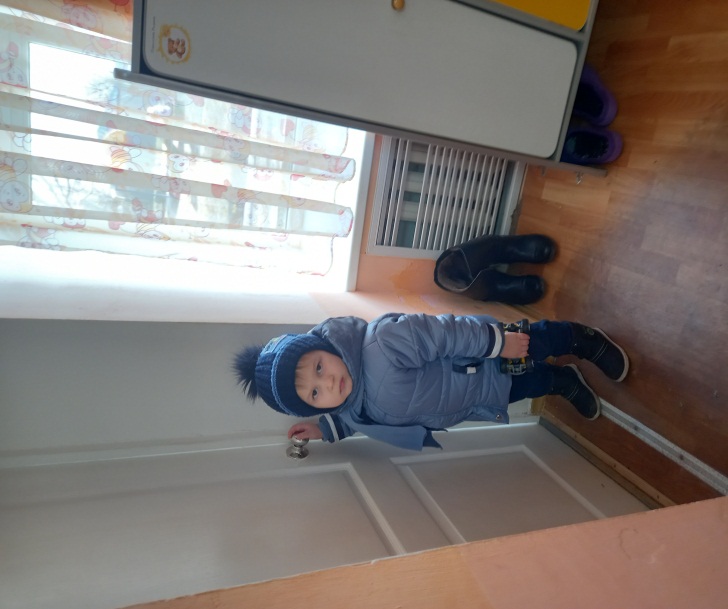 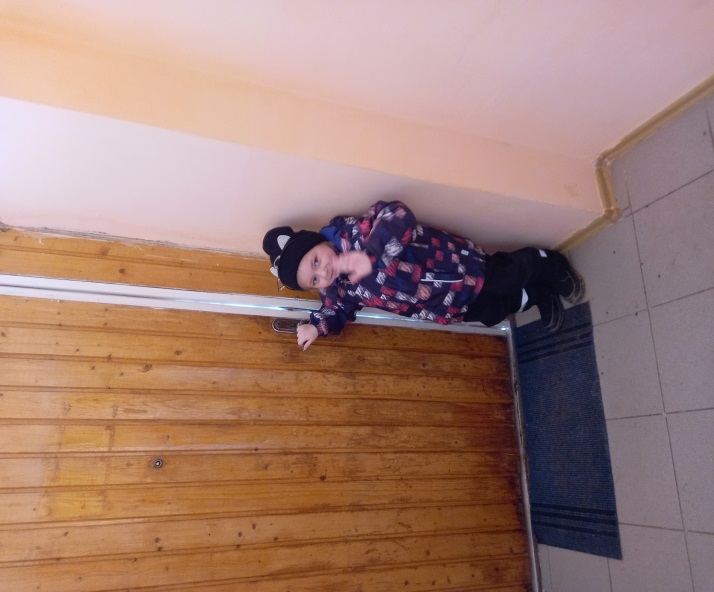 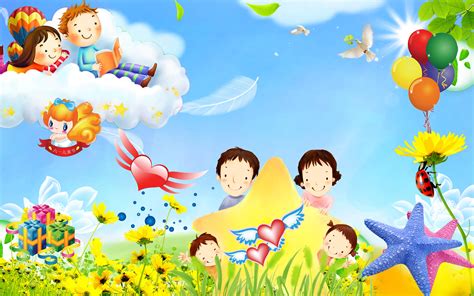 Перелистана страница,
И окончен наш рассказ,
Наша группа «Солнышко»
Снова рада видеть Вас!»


           
             2022г.